Report of CBSCto IRCC 11
Inter-Regional Coordination Committee
Genoa, Italy 3th – 5th June 2019
Capacity Building Fund
The Capacity Building Fund receives regular contribution from two sources:
•	IHO budget (regular annual contributions and eventual 	contributions from budget surplus)
•	Donations made by 
governments, 
other international organizations, 
funding agencies, 
public or private institutions, 
associations or private individuals in support of IHO CB.
Genoa, Italy 3th – 5th June 2019
Contribution to Capacity Building
Contribution from Republic of Korea
Republic of Korea contributes significantly to CB, in 2019 almost 400 T€. 
The Programme Management Board (PMB), consisting of representatives from ROK and IHO. Almost all of the contribution is earmarked for designated projects. Major projects currently are
funding students from IHO MS for Cat "A" Hydrography at USM
Training for Trainers
Cat "B" Hydrography and Cartography at KHOA, Busan, ROK.
Genoa, Italy 3th – 5th June 2019
Contribution to Capacity Building
Contribution of Japan through the Nippon Foundation 
Japan continuously provides its important input through the Nippon Foundation (NF) by funding CB training projects.
The NF-IHO Cartography, Hydrography and Related Training (NF-IHO CHART) Project is fully funded by the NF. 
The NF is substantially funding other project outside the direct context of the IHO CB.
Genoa, Italy 3th – 5th June 2019
Contribution to Capacity Building
Contribution from other Member States 
Several MS provide support for IHO CB activities. 
	(provision of facilities, trainers, personnel, advice …)
The CB programme depends on these contributions. 

Other MS provide support outside the CB programme. 
MS are requested to inform about activities to
Improving visibility of that contribution and 
harmonize the efforts even better.
Genoa, Italy 3th – 5th June 2019
Capacity Building Fund
Genoa, Italy 3th – 5th June 2019
Capacity Building Fund
Genoa, Italy 3th – 5th June 2019
Capacity Building Work Programme
Capacity Building Work Programme 2019
WP for 2019 updated. 
Lack of additional funds from IHO. 
Number of activities already planned had to be cancelled. 
Plans for non earmarked projects reduced from 345 k€ to 270 k€ 
No reallocation to events in 2020.
Genoa, Italy 3th – 5th June 2019
Capacity Building Work Programme
Capacity Building Work Programme 2020
Submissions from the RHCs have been prioritized at CBSC17. 
The accepted submissions would need about 1,300,000 €. 
The Work Programme allocates 730,000 €.

Not earmarked part of the CB fund:
116,000 € + 60,000 € (admin fund) available (1/3 of 2019 originally)
Genoa, Italy 3th – 5th June 2019
Joint CB
IHO, IMO, IOC, WMO, IALA, FIG, IAEA and IMPA			
Annual joint CB meeting at IMPA headquarters in November 2018, 
first joint project (IMO lead) started (Bangladesh), 
this shows the improved cooperation with the IMO. 
Another approach is to address the IMO via the national representatives to request a needs assessment visit to the IMO regarding SOLAS Chapter V. 
The next joint CB meeting is planned to be held at the IMO headquarters in London.
Genoa, Italy 3th – 5th June 2019
Publication C-55
As reported at IRCC10, CBSC established a C-55 Review Project Team (C-55RPT). 
Team provided proposal to address the limitations of the current C-55 publication.
CBSC proposes an approach in two steps:
short term solution: 
using CATZOC information
IRCC to invite the RHCs to encourage Member States to use CATZOC for C-55,

longer term solution:
use of modern MSDI and GIS information
C-55RPT works further on that and will engage with DQWG
CBSC will investigate with HSSC and RHCs the way forward based on the findings
good example from BSHC harmonized re-survey scheme
Genoa, Italy 3th – 5th June 2019
Other developments in CB
CB for MSDI
With generous funding from Denmark basic MSDI training material has been developed and will reduce costs for training significantly. 
Procedure 9: Technical Visits
New version of procedure for TVs adopted including a new template for TVs and the time limits for the reports.
Further developments are ongoing to include Technical Implementation Visits.
Stakeholder Seminar
CB Stakeholder Seminar in 2021 (postponed from 2019), planned in conjunction with events at WHD 2021.
Genoa, Italy 3th – 5th June 2019
Other developments in CB
CB Management
With the generous support from ROK, the IT-based CB Management System is almost available.
Outreach
Example for success: The correlation between NF-CHART-Programme alumni and development in charting is significant.
Outreach of the success and importance of CB in Hydrography should be improved. PTOutreach tasked to draft the way ahead for promoting and increasing the visibility of work done and the achievements reached.
Genoa, Italy 3th – 5th June 2019
Limited CB Fund
Capacity Building in Hydrography is a core strategic issue
CB fund is limited, the non earmarked part is depending on regular IHO contribution. 
The regular IHO input into the CB fund is essential for success of IHO CB and also as a nucleus to multiply the effect and to attract external funds.
This is now less than before and will put the success of CB under risk. 
A higher regular input from MS to the CB fund via the IHO is necessary.
CBSC requests the IRCC to investigate the possibility of a formal proposal to increase the share of the annual contributions of IHO MS in order to increase the annual input from the IHO Budget in a stable and sustainable way.
Genoa, Italy 3th – 5th June 2019
Action requested of IRCC
note the report,
to note the significant effort from CB Coordinators to assess the needs in the region, to identify national and regional projects that may contribute to the CBWP and to coordinate the support for countries in need,
investigate the possibility of a formal proposal to increase the share of the annual contributions of the IHO Member States in order to increase the annual input from the IHO Budget in a stable and sustainable way,
invite the RHCs to encourage Member States to use CATZOC to generate the input for C-55 in a consistent and harmonized way,
agree on the further dates of the CBSC/IRCC meetings, 
take action any further action as seen appropriate
Genoa, Italy 3th – 5th June 2019
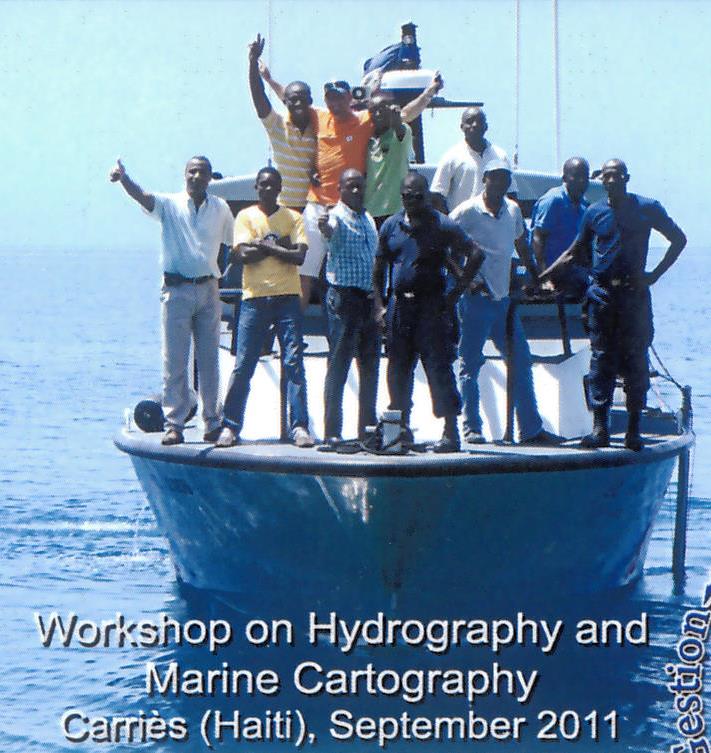 Thank you for your support in Capacity Building
Genoa, Italy 3th – 5th June 2019